Tarry’s & Awerbuch’s Algorithms
by Brian Bartman
Outline
Algorithms
 Tarry’s Algorithm
 Time and Message complexity
 Awerbuch’s Depth First Search Algorithm
 Time and Message complexity
 Experiment
 Description
 Experiment Variables
 Test Cases
 Expected Results
 Actual Results
Tarry’s Algorithm
var usedp[q] : boolean Init false for each q ∈ Neighp;
fatherp : process init undef ;

For the initiator only execute once:
	begin fatherp:= p ; choose q ∈ Neighp;
		usedp[q] := true ; send <tok> to q
	end

For each process upon receipt of <tok> from q0:
	begin if fatherp = undef then fatherp := q0 ;
		If ∀q ∈ Neighp : usedp[q]
			then decide
		else if ∃q ∈ Neighp ( q ≠ Neighp ∧ ¬usedp [q]) 
			then begin choose q ∈ Neighp  \ { fatherp}
				with ¬usedp [q];
				usedp[q] := true ; send <tok> to q
			end
		else begin usedp [fatherp] := true ; 
			send <tok> to fatherp
		end
	end
Tarry’s Time And Message Complexity
Because Tarry’s algorithm is a traversal algorithm both the time complexity and message complexity are the same.
 Time Complexity = Message Complexity
 2E
Awerbuchs
var usedp[q] : boolean Init false for each q ∈ Neighp;
fatherp : process init undef ;
 
For the initiator only, execute once:
	begin fatherp := p; choose q ∈ Neighp;
		forall r ∈ Neighp do send <vis> to r;
		forall r ∈ Neighp do receive <ack> from r;
		usedp[q] := true ; send <tok> to q
	end
 
For all processes upon receive of <tok> from q0:
	begin if fatherp = undef then 
		begin fatherp := q0 ;
			forall r ∈ Neighp \ { fatherp }  do send <vis> to r ;
			forall r ∈ Neighp \ { fatherp }  do receive <ack> from r ;
		end ;
		if ∀q ∈ Neighp : usedp[q] then
			if p is the initiator 
				then decide
			else 
				send <tok> to fatherp
			end
		else 
			choose q ∈ Neighp  with ¬usedp [q];
			 usedp[q] := true ; send <tok> to q
		end
	end
 
For all processes upon receive of <viz> from q0:
	begin usedp[q0] := true; send <ack> to q0 ;
Awerbuch’s Time And Message Complexity
Time Complexity
 4N - 2
 Time Complexity = Message Complexity
 4E
Experiment
Description: The goal of the experiment is to measure time and message complexities of Tarry’s and Awerbuch’s algorithms and compare them over various topologies with increasing numbers of nodes. The time complexities measured accounting for both parallel and sequential executions of both algorithms, however this only effects the execution time of Awerbuch’s algorithm. The different topologies tested were: star, chain ring and clique. Each topology was tested with 2 to 25 nodes comprising the topology. Each of the different number of nodes between 2 and 25 was each tested 5 times and the averages taken.
Experiment Variables
Independent Variables
 Number of nodes
 Dependent Variables
 Number of messages sent
 Number of guarded commands executed
 Parallel time (recorded for Awerbuch’s).
Test Cases
Topologies
 Chain
 Clique
 Ring
 Star
 For each topology graphs were constructed for 2 to 25 nodes.
 Each of the configurations between 2 and 25 were each tested 5 times.
Expected Results
Chain
 Tarry’s will out perform Awerbuch’s because Tarry’s time complexity is 2E and the topology of the graph prevents Awerbuch’s from taking advantage of parallel execution of <ack> and <vis> sends and receives.
 Clique
 Awerbuch’s will have a lower time complexity (linear) in parallel because the number of nodes is what Awerbuch’s depends upon, while Tarry’s depends upon the number of edges which is increasing exponentially.
 Star
 Awerbuch’s will take longer than Tarry’s algorithm, because it is unable to exploit parallelism. 
 Ring
 Awerbuch’s will take longer to complete because it is still unable to exploit the ability to send messages in parallel.
Chain Results
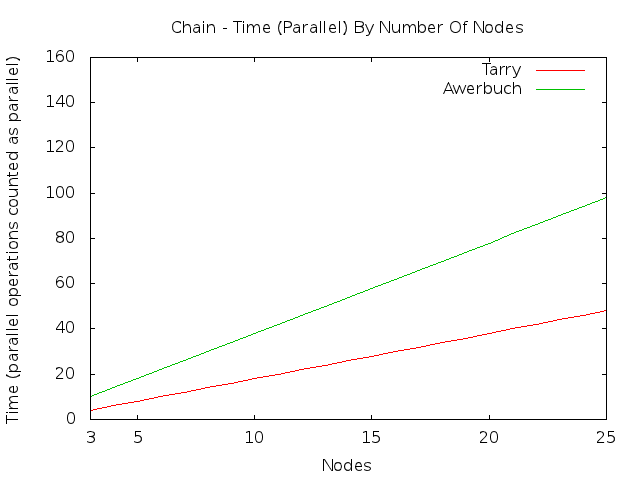 Clique Results
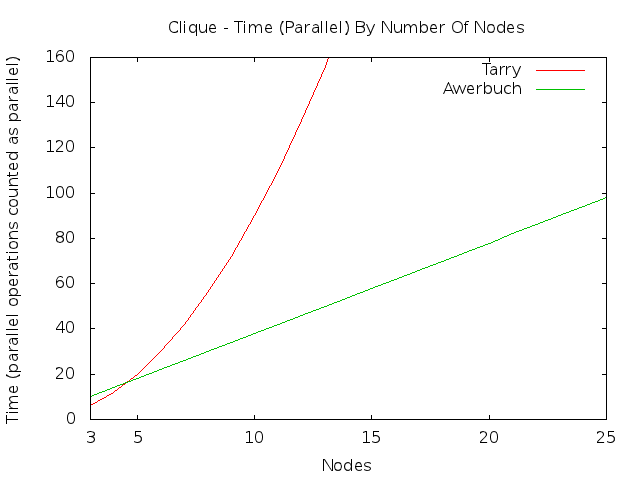 Ring Results
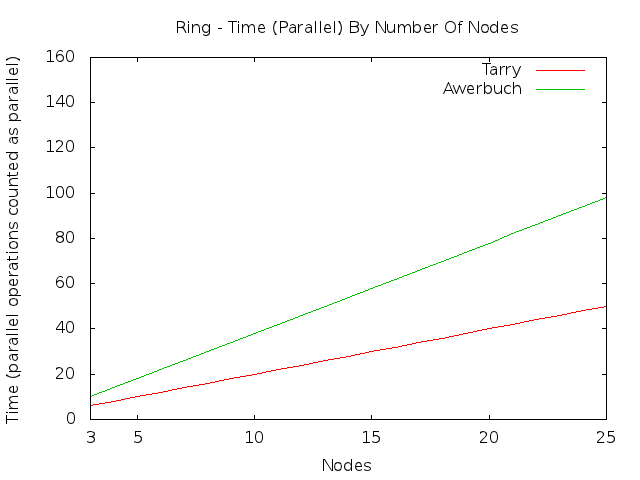 Star Results
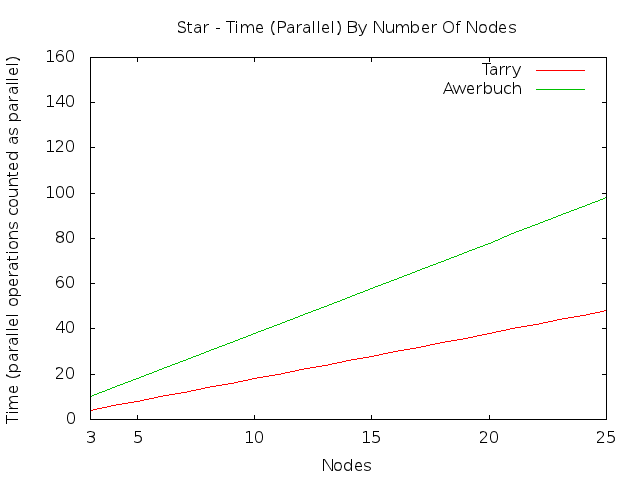 Future Work
What I would like to do is to develop an idea of what type of density is necessary for Tarry’s algorithm to be faster than Awerbuch’s on arbitrary topologies, and possibly develop some sort of rating system which could rate the density of a network and see exactly how sparse or dense a network would need to be in order for Awerbuch’s algorithm to be either faster or slower than Tarry’s.
References
A. Baruch, “A New Distributed Depth-First-Search Algorithm,”
Information Processing Letters 20, pp. 147-150, 1985.

G. Tarry, “Le Problem Des Labyrinthes,” Nouvelles Annales de
Mathematique 14, 1895.